за 8. разред
С Е К Т Е
АДВЕНТИСТИ
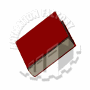 ИСПОВИЈЕСТ БИВШЕГ АДВЕНТИСТЕ
Припремио: вјероучитељ Драган Ђурић
НАЗИВ
Адвентисти су узели свој назив 
од латинске ријечи „ADVENTUS“
што значи ДОЛАЗАК.
П0д ријечју Долазак мисли се на ДРУГИ ХРИСТОВ ДОЛАЗАК који и ми православни чекамо
ОСНИВАЧ
ВИЛИЈАМ МИЛЕР
Фото В. МИЛЕР
РОЂЕН 1782.год. (САД)
По занимању је био фармер, који је много читао књиге
Читајући библијску књигу о пророку Данилу он је закључио да се датум Христовог доласка може израчунати
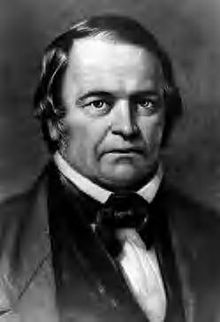 О ОСНИВАЧУ
ЖИВОТ
ДЕИЗАМ
По вјери је припадао БАПТИСТ-има
Био је доброг имовног стања (посједовао је кућу , земљу и 2 коња)
Служио је у војној полицији и имао чин поручника
Одбацио је баптизам и постао ДЕИСТА (Деизам је становиште по којем основа вјеровања у Бога треба да буде разум и наука, а не откровења и тврдње појединаца
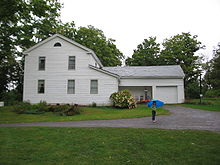 Кућа В.МИЛЕРА
ЈОШ О ОСНИВАЧУ
ПОСЛИЈЕ СМРТИ ОЦА И СЕСТРЕ , А И ПО ПОВРАТКУ ИЗ РАТА (1815. г. КАО ВОЈНИК) ПОСТАО ЈЕ ОКУПИРАН ПИТАЊЕМ ЖИВОТА ПОСЛИЈЕ СМРТИ
Читајући књигу пророка Данила гдје се говори о 2300 дана он је закључио  да ће тада Христос поново доћи а земља бити очишћена од гријеха
ПРЕДВИЂАЊА
Пошто су предвиђања била, 
утицајни члан Семјуел Сноу 
проналази грешку у рачунању
и поставља нови датум 22.октобар 1844.год.
ШТА ПИШЕ У БИБЛИЈИ?
У СВЕТОМ ПИСМУ ПИШЕ: „О ДАНУ ТОМ И ЧАСУ ТОМ  НИКО НЕ ЗНА, НИ АНЂЕЛИ НЕБЕСКИ, ДО ОТАЦ САМ“. ОВО ЈЕ ХРИСТОС РЕКАО АПОСТОЛИМА. ПРЕМА ТОМЕ СВАКО ПРЕДВИЂАЊЕ ЈЕ УЗАЛУДНО!!!
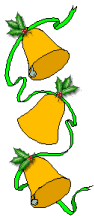 Послије овог поновног неуспјеха Милерових прорачунавања, Милеров присталица Хирам Едсон тврдио је да му је Бог открио у чему је Милерова грешка. Милерови рачуни, по тврдњи Хирамовој, били су тачни. Грешка је само у томе, што Христос тога дана није дошао на земљу, него је ушао у небеску светињу над светињама да тамо испитује гријехе људи, па када се заврши тај небески суд, онда ће доћи на земљу да суди људима.
У ЧЕМУ ЈЕ ГРЕШКА?
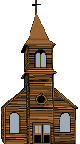 ПОДЈЕЛЕ
Временом, Адвентисти су се
подијелили у двије групе
једни су вјеровали у живот
душе послије смрти,
 а други су то порицали
КАДА ЈЕ АДВЕНТИСТИМА ПРИШЛА ЈЕВРЕЈКА РАХЕЛА ПРЕСТОН ДЕСИЛА СЕ ЈОШ ЈЕДНА ПОДЈЕЛА. ЈЕДНИ СУ ПОЧЕЛИ СЛАВИТИ СУБОТУ КАО СЕДМИ , А ДРУГИ НЕДЈЕЉУ КАО И В. МИЛЕР!
СЕКТИНЕ СЕКТЕ СЕКТА
ЗАТО ШТО:
ЛУТЕР СЕ ОДВОЈИО ОД ПАПЕ
БАПТИСТИ ОД ЛУТЕРА
МИЛЕР ИСКЉУЧЕН ОД БАПТИСТА
А ОД МИЛЕРА СУ СЕ ОДВОЈИЛИ СУБОТАРИ…
ПОСЛИЈЕ ОВОЛИКО ПОДЈЕЛА (БИЛА ЈЕ ЈОШ ЈЕДНА 1915.год. Када су се подијелили да ли требају учествовати у рату) МОЖЕМО СЛОБОДНО НАПИСАТИ ОВАКАВ НАСЛОВ КАКАВ ЈЕ НАПИСАН.
УЧЕЊЕ АДВЕНТИСТА (СУБОТАРА)
СВЕТО ПИСМО ЈЕДИНИ ИЗВОР ВЈЕРЕ 
  ( ТЈ.ОДБАЦУЈУ СВЕТО ПРЕДАЊЕ).ОДБИЈАЈУ НОШЕЊЕ ОРУЖЈА У ВОЈСЦИ.
НЕ ПОШТУЈУ ИКОНЕ, КРСТ,МОНАШТВО
НЕ ТРЕБА СЕ МОЛИТИ БОГОРОДИЦИ
НИТИ СВЕТИТЕЉИМА,
ЈЕР ЈЕ ХРИСТОС ЈЕДИНИ ПОСРЕДНИК
ПРИЗНАЈУ САМО ДВИЈЕ СВЕТЕ ТАЈНЕ: КРШТЕЊЕ И ПРИЧЕШЋЕ
С  ТИМ ДА НЕ ВЈЕРУЈУ ДА СЕ ВИНО И ХЉЕБ ПРЕТВАРАЈУ У КРВ ХРИСТОВУ
СУБОТА
ПО ЊИХОВОМ УЧЕЊУ СУБОТА ЈЕ СЕМИ ДАН И ЗАТО
УВИЈЕК ПОЧИЊУ ПРИЧУ О СУБОТИ (ЗБОГ ТОГА ИХ ЈЕ НАШ НАРОД И НАЗВАО СУБОТАРИМА)
АДВЕНТИСТИ СУБОТОМ (ТЈ. ОД ПЕТКА У 18.00 ДО СУБОТЕ 18.00)  НЕЋЕ РАДИТИ НИШТА ШТО НИЈЕ УПУЋЕНО НА БОГА (НЕЋЕ ИЋИ НА УТАКМИЦУ, НЕЋЕ ИЋИ У ШКОЛУ, ФАКУЛТЕТ,НЕЋЕ РАДИТИ НИКАКАВ ПОСАО)
ХРАНА
СУБОТАРИ  СУ ВЕГЕТАРИЈАНЦИ ТЈ. ДИЈЕЛЕ ЈЕЛА НА ЧИСТА И НЕЧИСТА
НЕЧИСТА ЈЕЛА
 ( преузет0 из 11.главе Левитског закона):
СВИЊЕТИНА, ШКОЉКЕ, „СВЕ ШТО У ВОДИ НЕМА ПЕРАЈЕ И ЉУСКЕ“, ОРАО,ЈАСТРИЈЕБ, СОКО, ТЕТРИЈЕБ, „СВАКА ЖИВОТИЊА КОЈА ПО ТЛУ ГМИЖЕ“
ХРАНА И ПИЋЕ
ЏОН КЕЛОГ, 
адвентиста
ЈЕ ОСНОВАО
КОМПАНИЈУ
„CORN FLAKES“
НЕ ПИЈУ АЛКОХОЛ, НЕ КОРИСТЕ ДУВАН НИТИ ДРОГУ
У ЈЕДНОМ ЧЛАНКУ ИЗ „НАЦИОНАЛНЕ ГЕОГРАФИЈЕ“ ИЗ 2005.ГОД. АДВЕНТИСТИ ТВРДЕ ДА ЖИВЕ ДУЖЕ ОД НЕАДВЕНТИСТА У ПРОСЈЕКУ 4-10 ГОДИНА.
ЛИТЕРАТУРА И МЕДИЈИ
ЧАСОПИС АДВЕНТИСТА 
СЕ ЗОВЕ
„ЗНАЦИ ВРЕМЕНА“
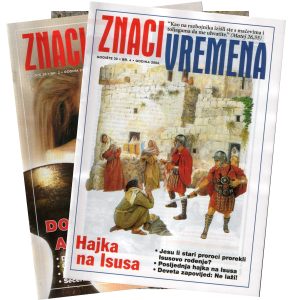 АДВЕНТИСТИ У БЕОГРАДУ ИМАЈУ
РАДИО СТАНИЦУ „ГЛАС НАДЕ“
СЛИКЕ
Лого АДВЕНТИСТА
ЗГРАДА АДВЕНТИСТА У НОВОМ САДУ
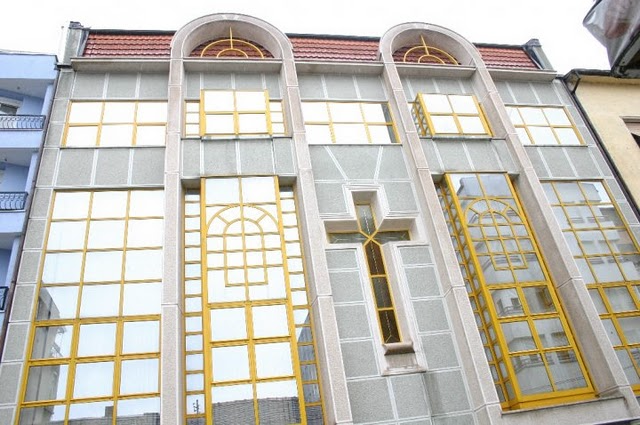